2023
Contingency plans for network service providers.
How to survive the major crisis and keep going


By Olena Lutsenko, Director of the Black Sea Region at RETN, 
     Andrey Gazizov, COO at RETN
2022 in a few slides - the year of war in Ukraine
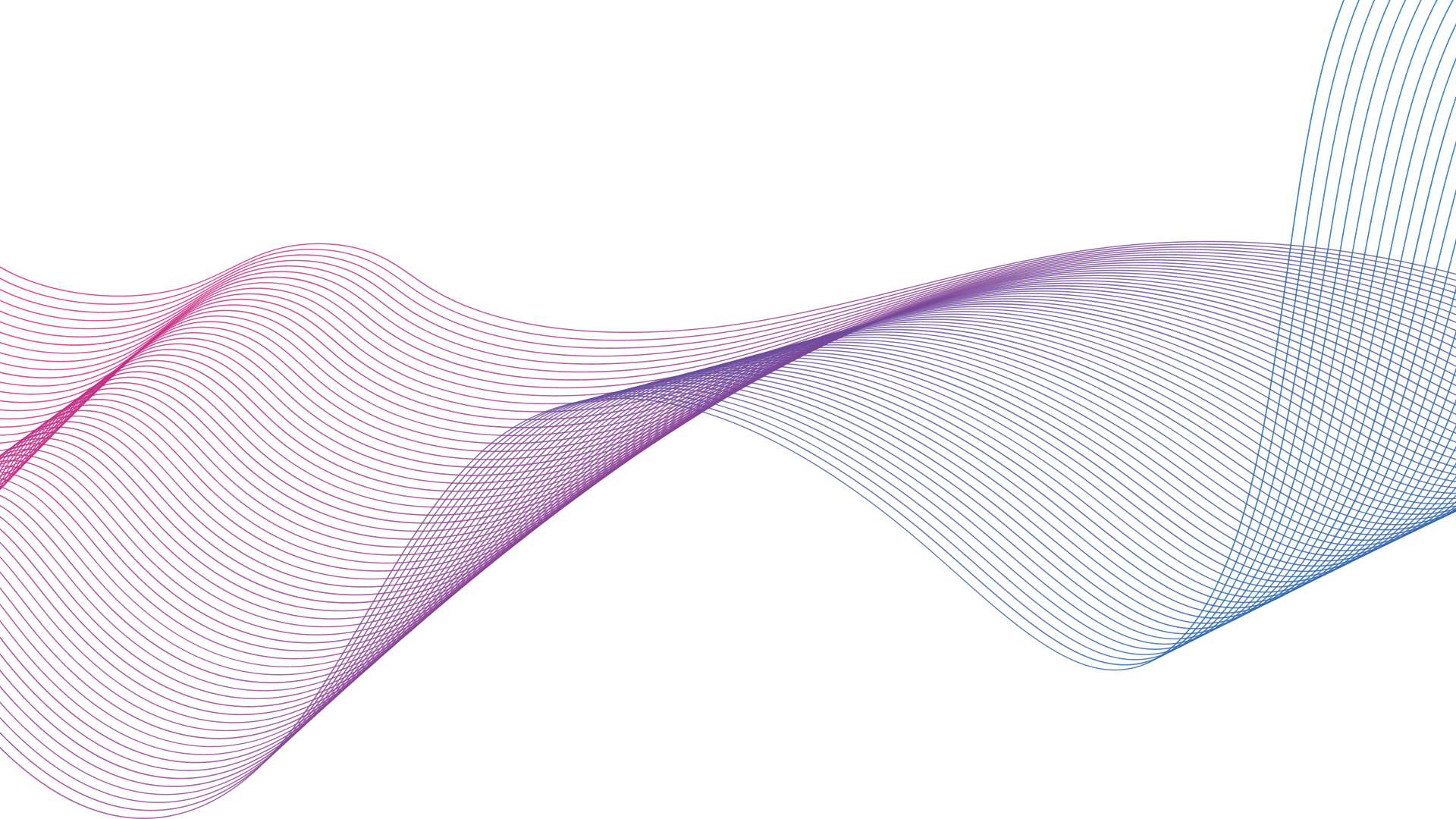 2023
3
2021: Ukrainian telecommunication market overview right before the war
~ 4.75 EUR 
ARPU
~ 221 Mln EUR
Total revenue by 2021
4 781 (real ~620)
ISP in UA by Register
2023
4
Our network in Ukraine
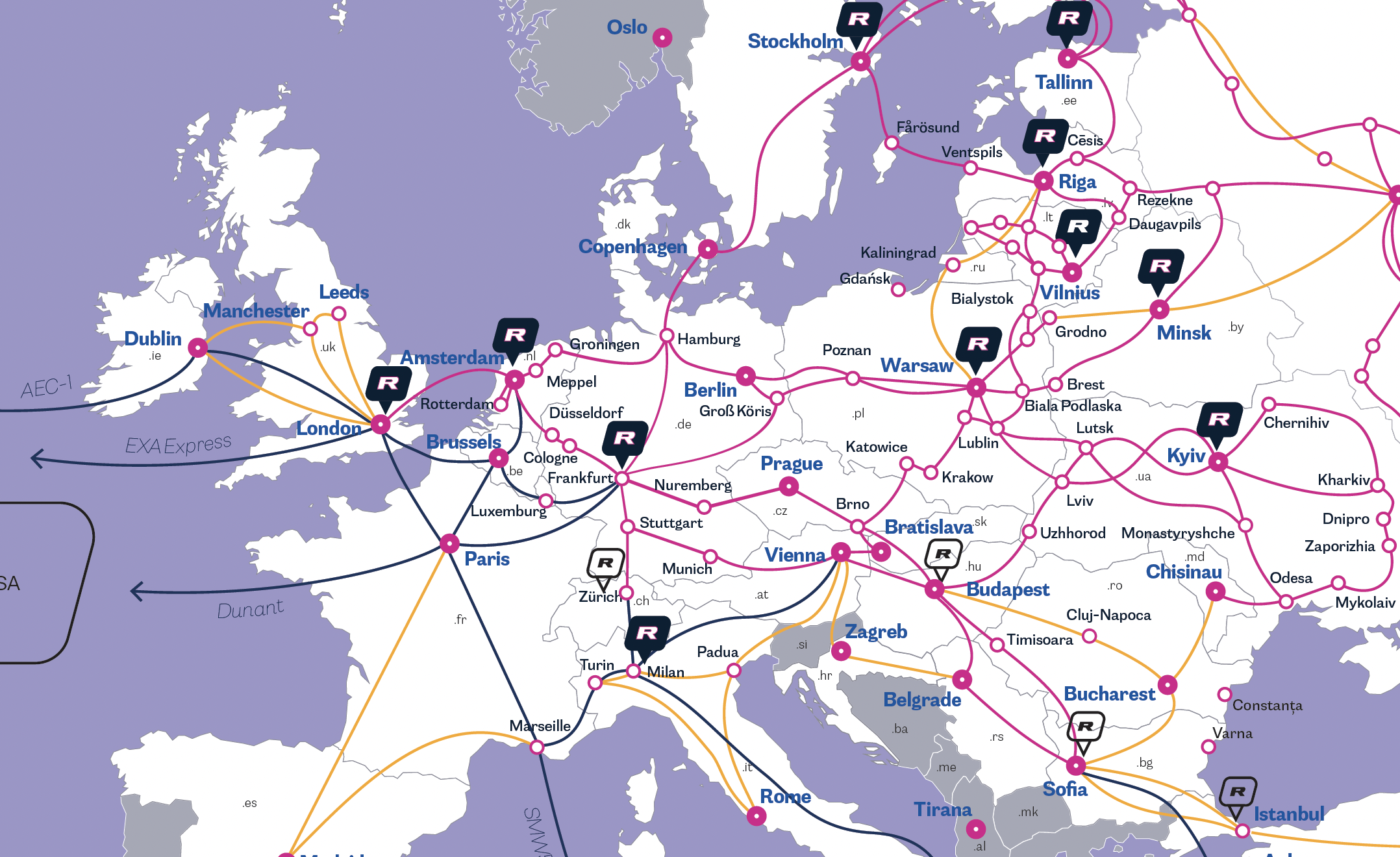 6000+ 
km of lit fibre

42
on-net buildings

50+
amplifier sites
2023
5
Challenges RETN faces as an NSP
Fibre cuts and POPs isolation from the network
Lack of external power to the site
Equipment faults and spare management
Traffic can suddenly appears in locations where you never expect it 
Internal and external communications
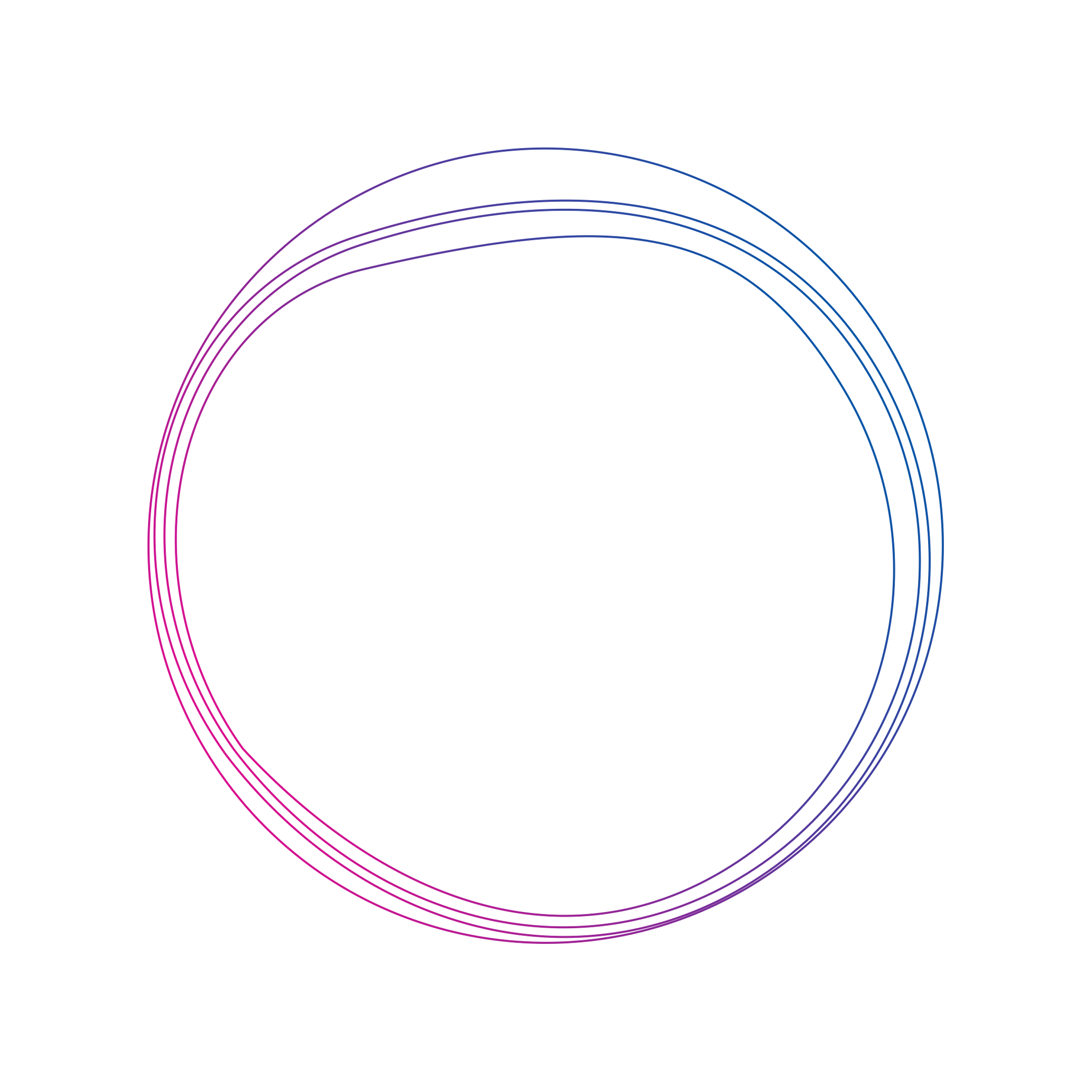 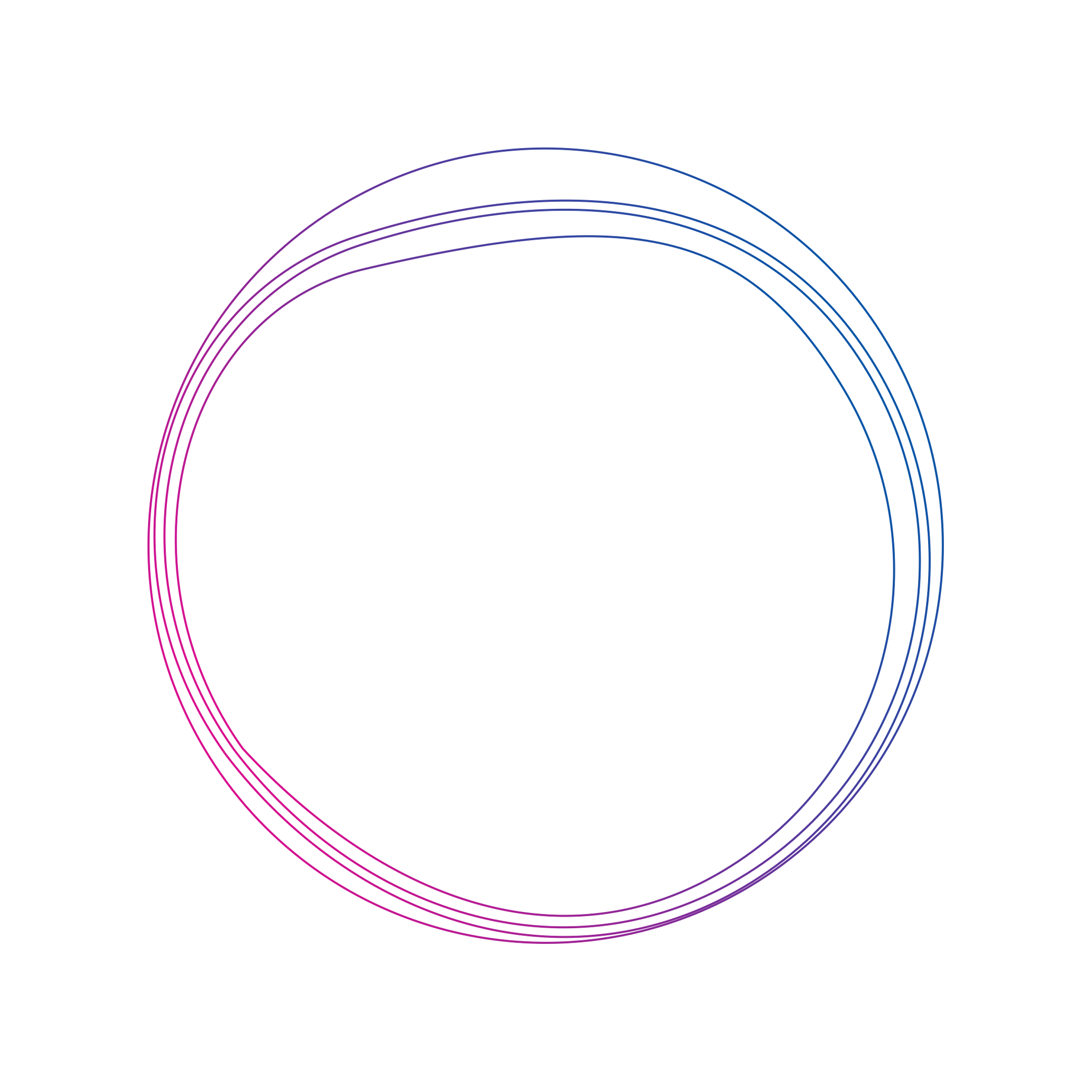 2023
6
March 2022: the worst SLA
Challenge #1Fibre cuts and POP/city isolation from the rest of the network
46% more fibre cuts vs 2021
Average time to fix outages increase for 38%
2023
7
Solution
Fibre cuts
Two diverse routes to key locations might not be enough sometimes 
Spare capacity of IP/MPLS network in proportion 2:1 or even higher is not a waste of CAPEX
Plan spectrum carefully
FlexGRID in a combination with OTN rules - most of capacity could be rerouted from the affected route or converted into protected mode in a matter of minutes without DC visit
Instant bandwidth transponders bring more benefits than we usually think
Network development should not be stopped (it can be paused only)
2023
8
Solution
POP/city isolation from the rest of the network
Deploy at least two core POPs at every key city you operate
Protecting your DWDM network with leased capacity is not a bad thing to do
Not only international capacity needs to be protected with new routes, look after your metro networks as well
2023
9
Challenge #2 - lack of external power to the site
Black q4 2022
635 rockets had been attacked for Ukrainian electricity infrastructure
~ 40% of time - no electricity – working on batteries
3331 hours - total time of diesel generation
NOW… White Q1 2023

! Most rockets had been shot down by the Ukrainian defenders 
~ 5% no electricity – working on batteries
121 hours - total time of diesel generation
2023
10
Constantly monitor UPS battery health and its capacity. Any issue - replace straight away
Solution
Use high-capacity batteries for ILA site so it can operate up to 3 days without external power
Keep your diesel generator with a full tank, always
2023
11
Decreased lifetime of batteries
Challenge #3 equipment faults and spare management
Minimum 7 days delivery of anything to Ukraine
Curfew: 5 am – 11 pm access instead of 24/7
You can’t predict where and what kind of equipment you’ll need
2023
12
Solution
Equipment faults and PoPs access
Keep as many ports pre-cabled to equipment as you can; 
Avoid the situation when your router has no spare port / slot left;
Two DWDM chassis at the same location is never a bad idea;
Keep a bunch of transceivers / patches and other materials on site if possible;
Always keep stock of commonly used hardware close to your POPs;
2023
13
On 24.02.2022 never seen before and never repeat again daily peak usage at 7.20 am
Challenge #4
 
Traffic can suddenly appear in locations where you never expect it
Multiplicative failures at the same time and increase in traffic concentration in untypical locations, for example, first months in West of Ukraine
Blocking of Russia affiliated 642 ASNs (decree of National Centre of Management for Telecommunication)
2023
14
Solution
Traffic can suddenly appear in locations where you never expect it
By using Instant Bandwidth transponders, you can activate new services in a matter of minutes when needed
Plan your POPs with potential upgrades in mind
and again - keep devices in stock so they can be shipped to the site when you need it
2023
15
Challenge #5 Internal and external communication
you can lose the contact with somebody of your team  at any moment
Each ISP needs to triple the available bandwidth
Nobody faced war before:
At the same time people need to organise safe places for families and care about network
2023
16
Solution
Internal and external communication
Keep in contact with your teammates and work together on problems the business faces

Open communication with your competitors and partners will help to keep your network running

Open communication with your customers on reasons behind the incident keeps their loyalty
2023
17
What’s the situation with Ukrainian Telco now?
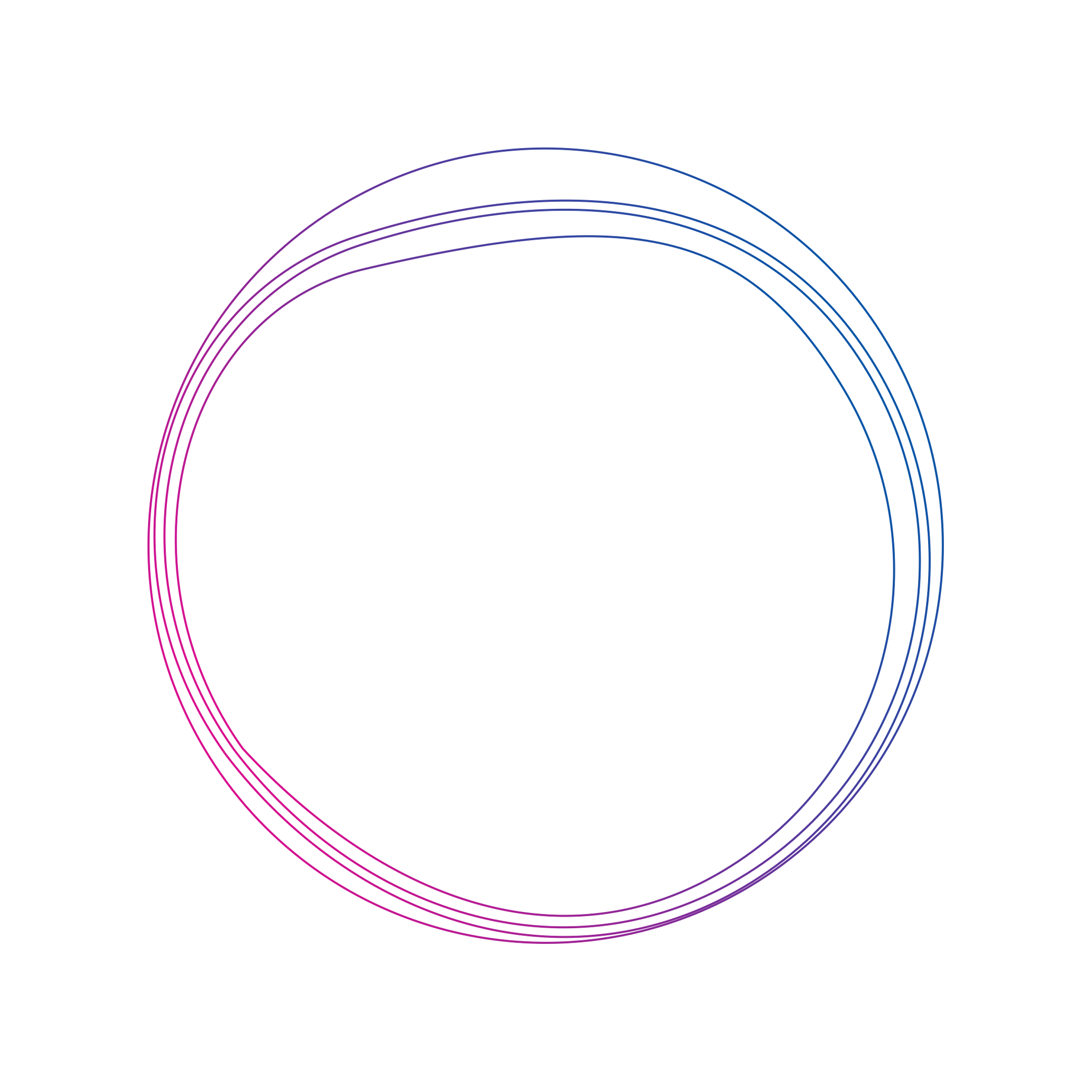 Constant network recovery as a daily routine 
Protection of network –  any number of routes is never enough  
US$3B is the calculated loss of Ukrainian operators during 1st year of the war
Network development and business are growing
Q1
2023
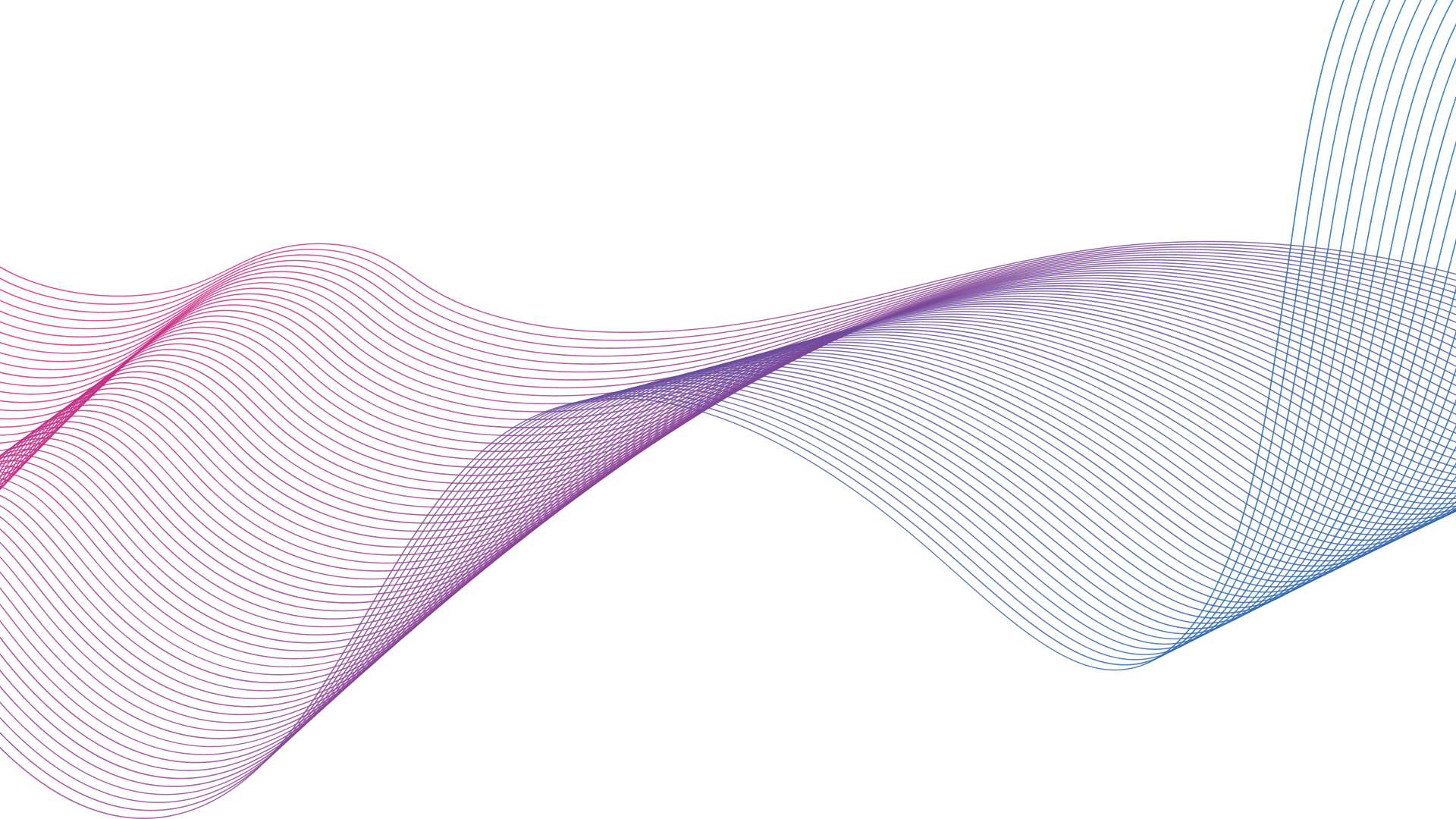 2023
18
No IP POP was completely isolated from the rest of the network in Q4 2022 and Q1 2023
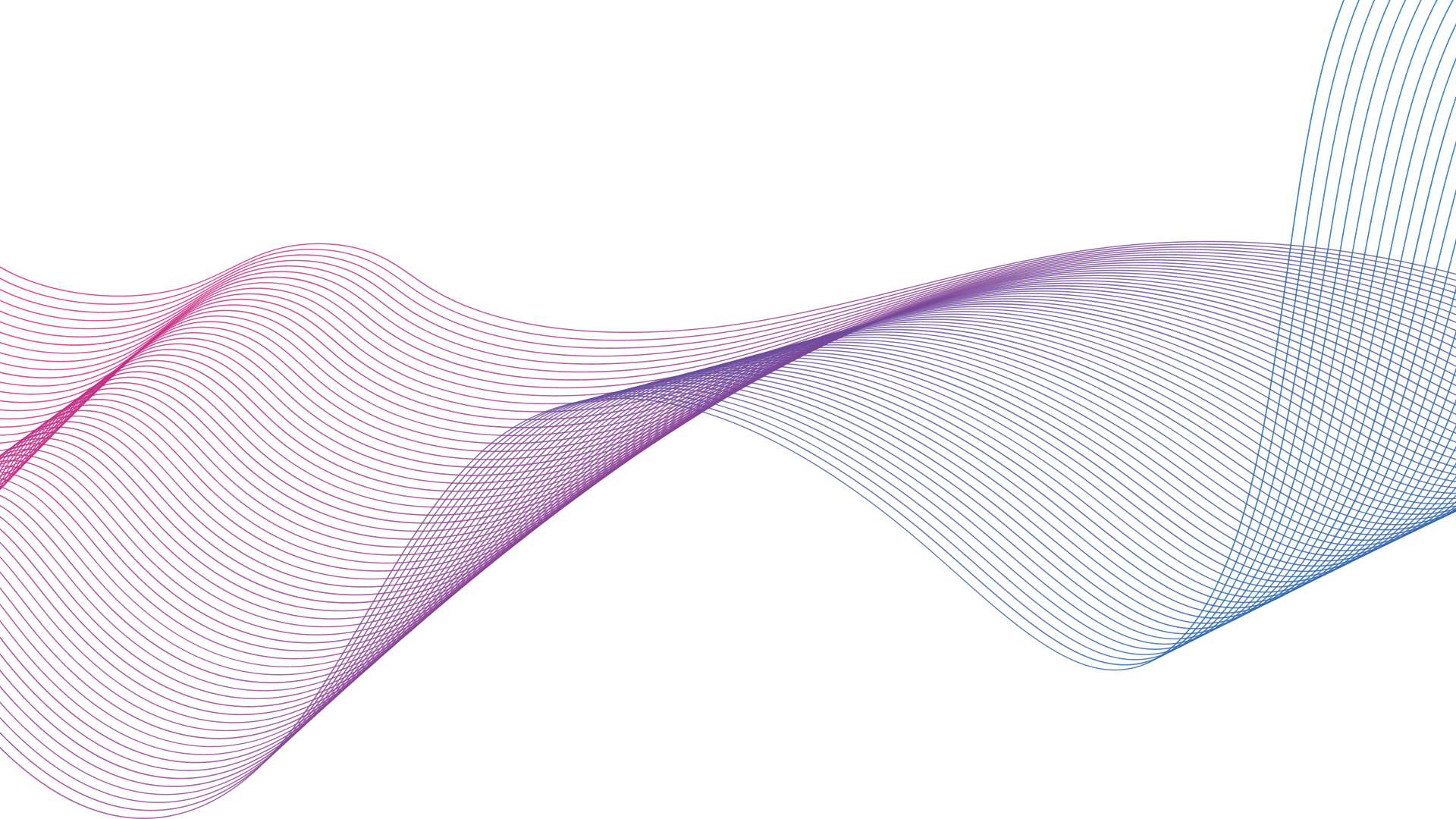 2023
19
No DWDM route was down due to lack of power at ILA site in Q3-Q4 2022
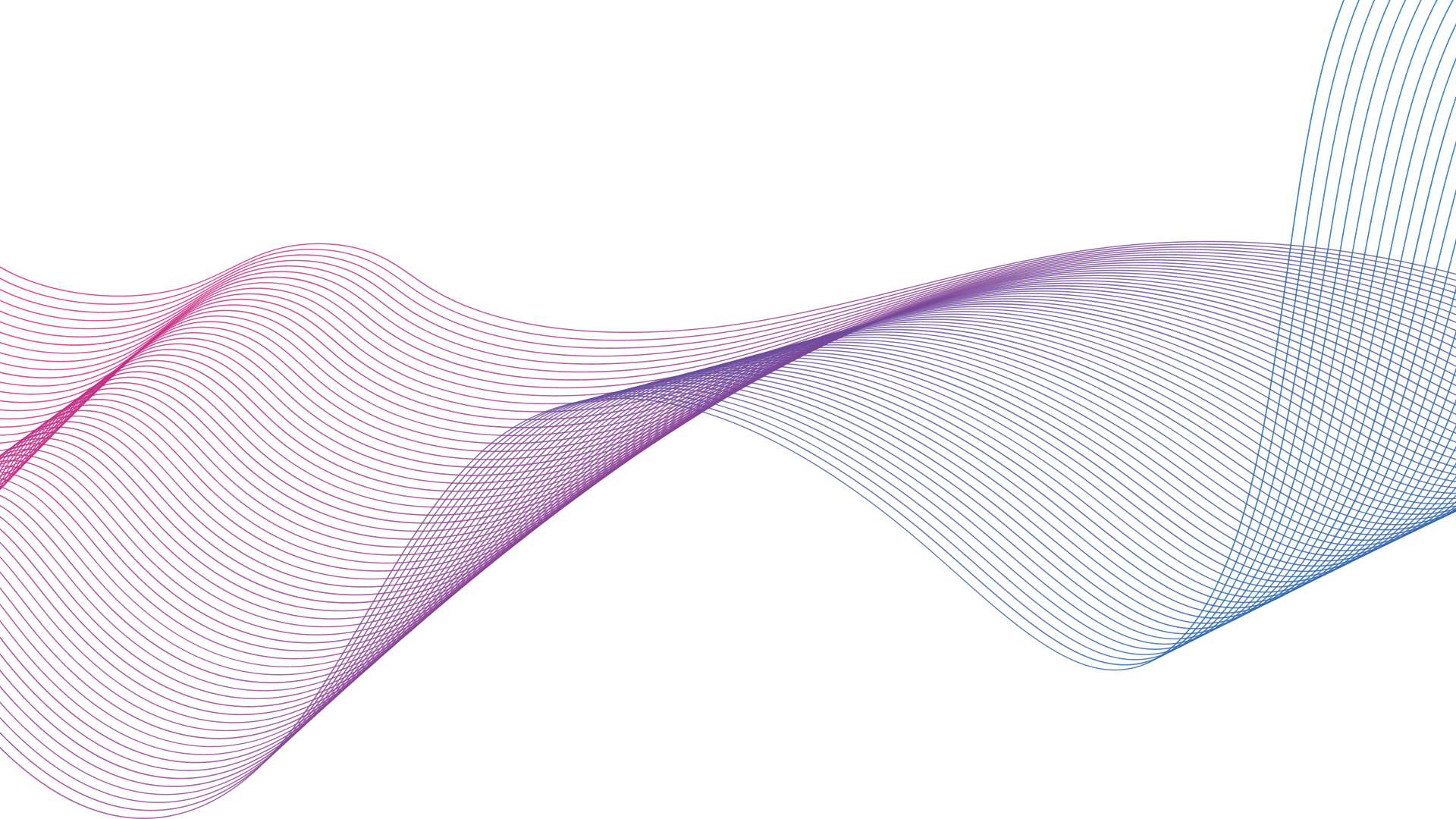 2023
20
None of RETN staff in the country was harmed
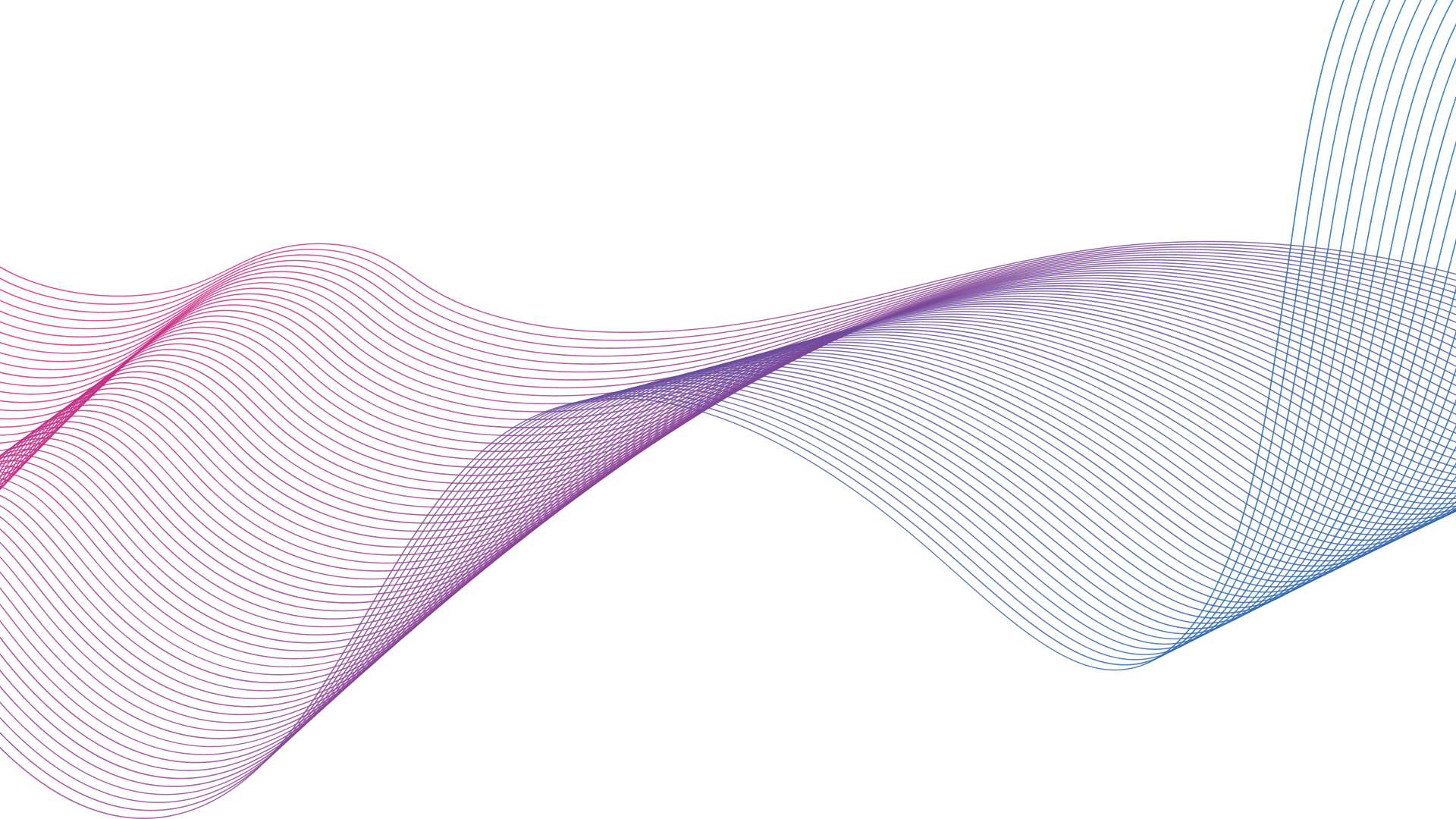 2023
21
100% availability of RETN IP Transit for Ukrainian IP customers in December 2022 & First Quarter of 2023
2023